Escuela Normal de Educación Preescolar
Licenciatura en educación preescolar.
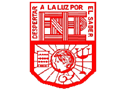 Curso:
Aprendizaje en el servicio.
Maestra:
Sonia Yvonne Garza Flores.
Alumna:
Leyda Estefanía Gaytán Bernal. #7
 
 
“Evaluación continua: 6 al 10 de septiembre” 
 
 
 
 
Saltillo Coahuila de zaragoza                      10 de septiembre de agosto del 2021.
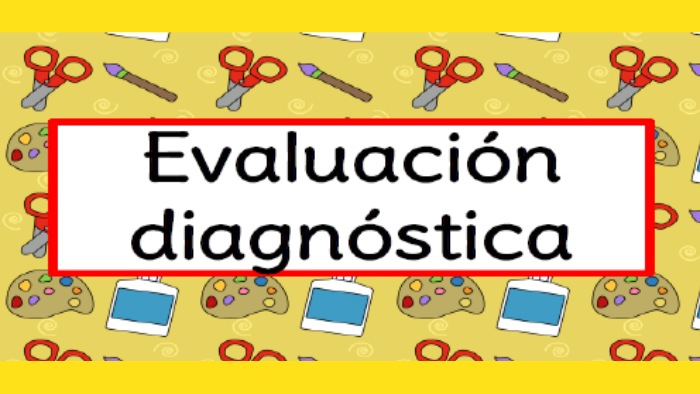 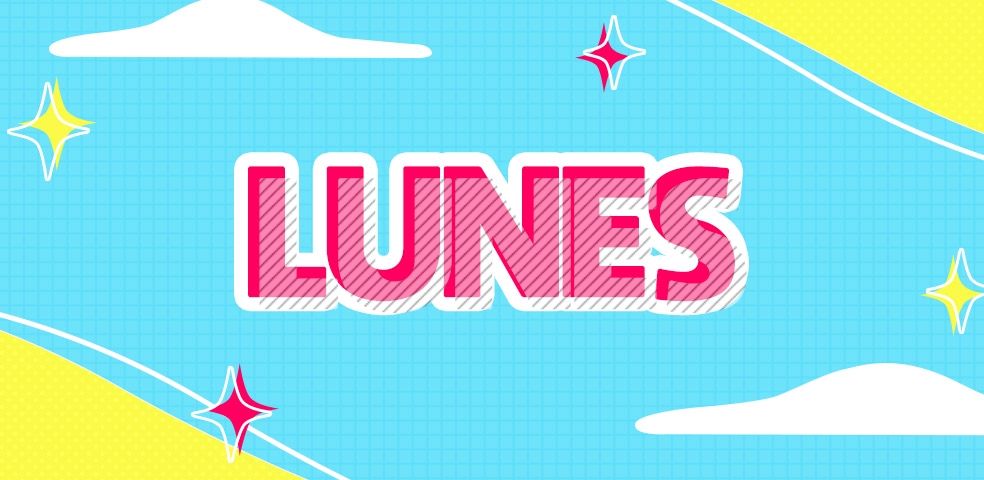 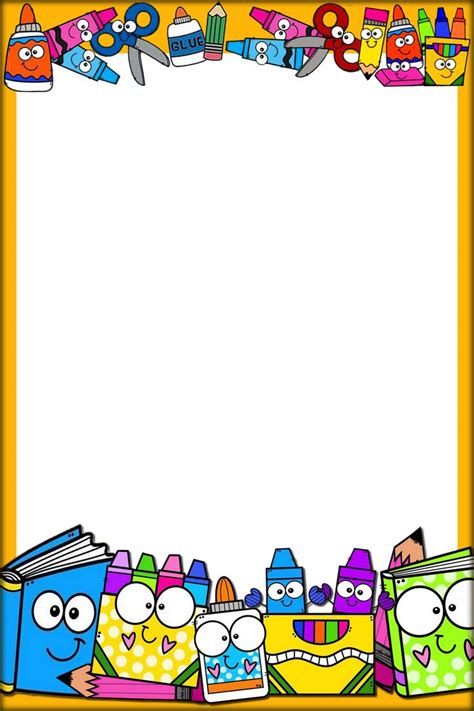 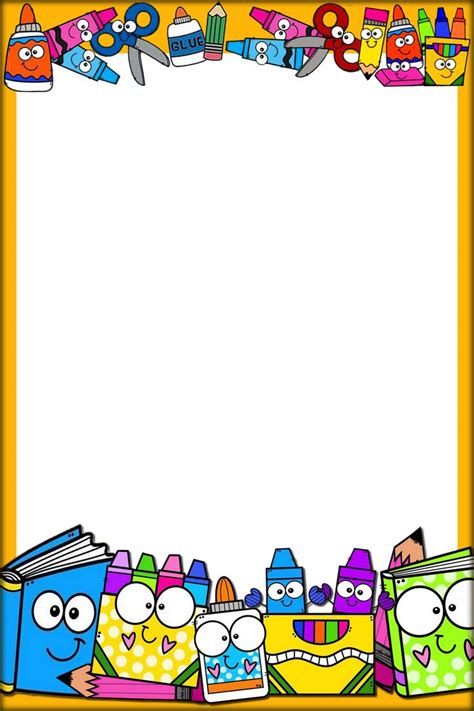 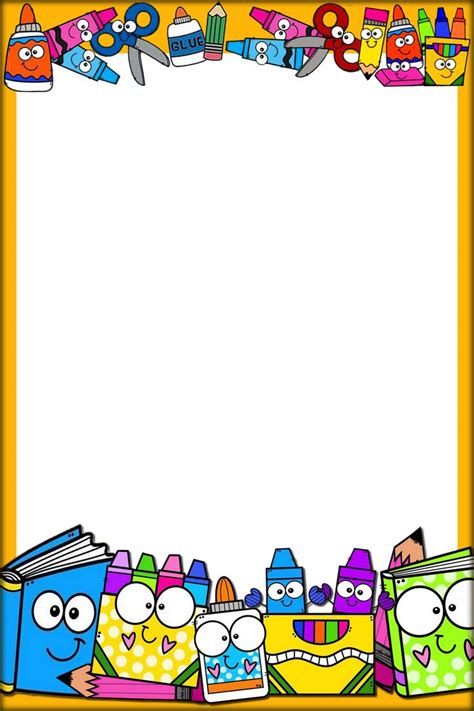 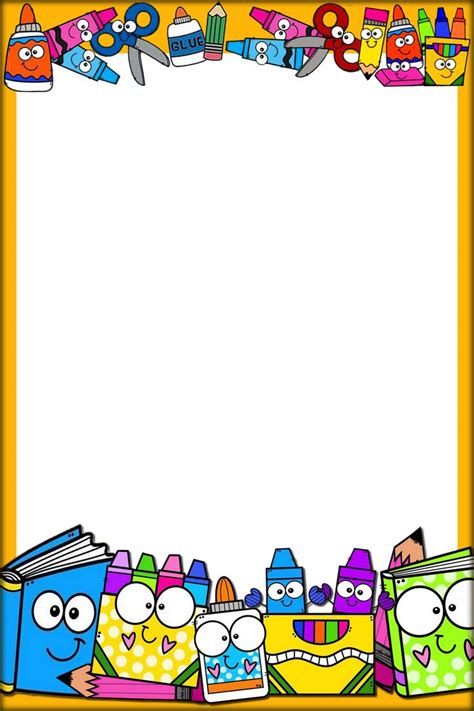 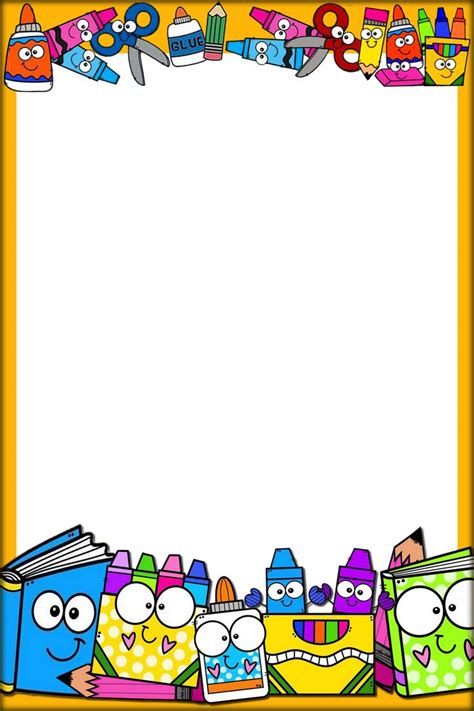 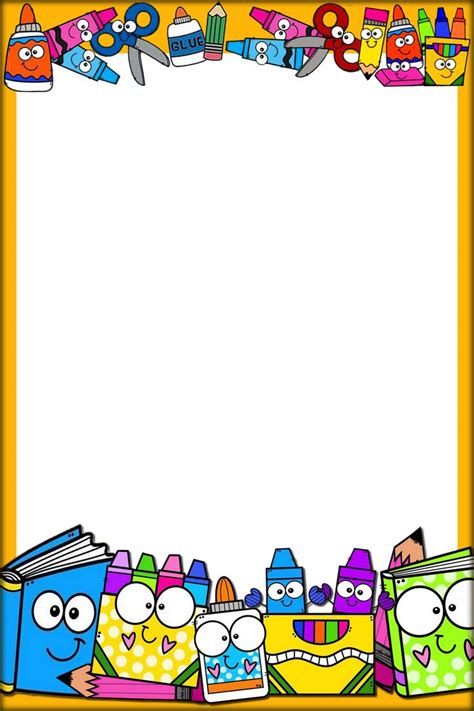 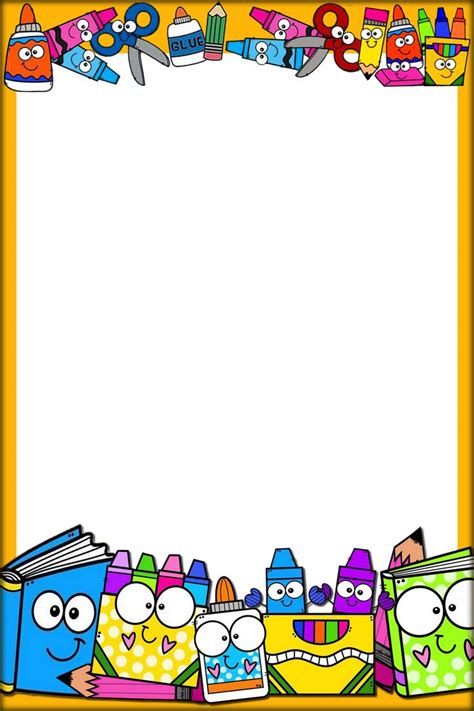 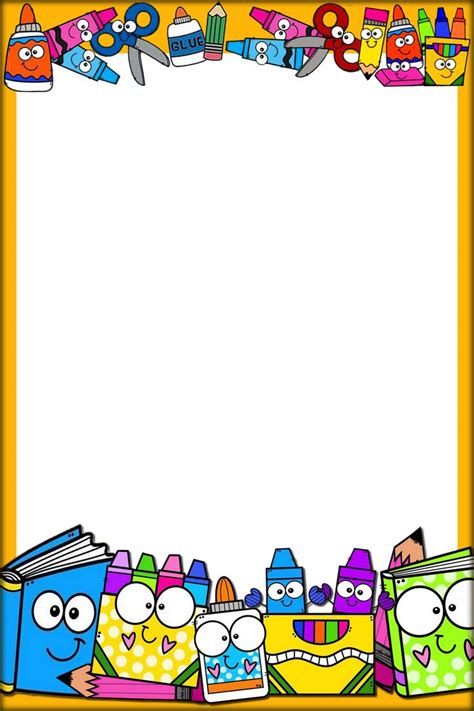 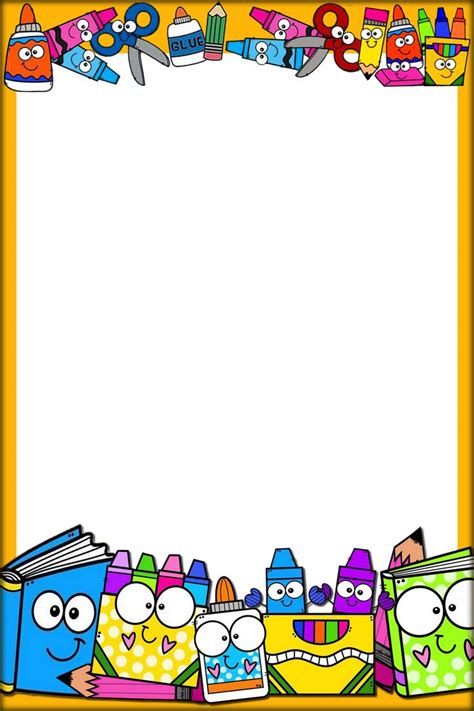 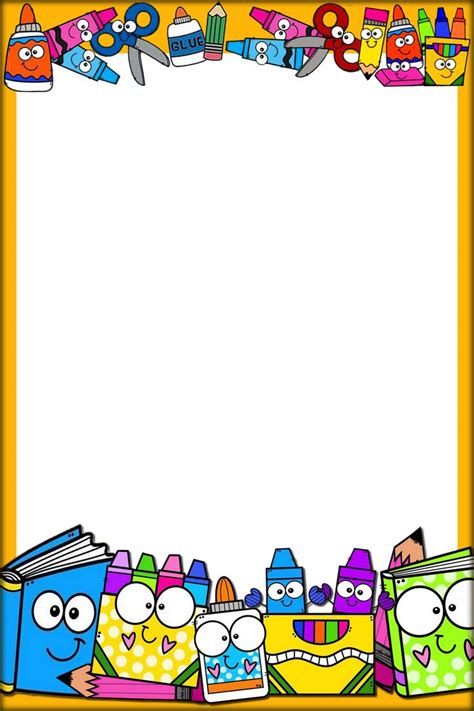 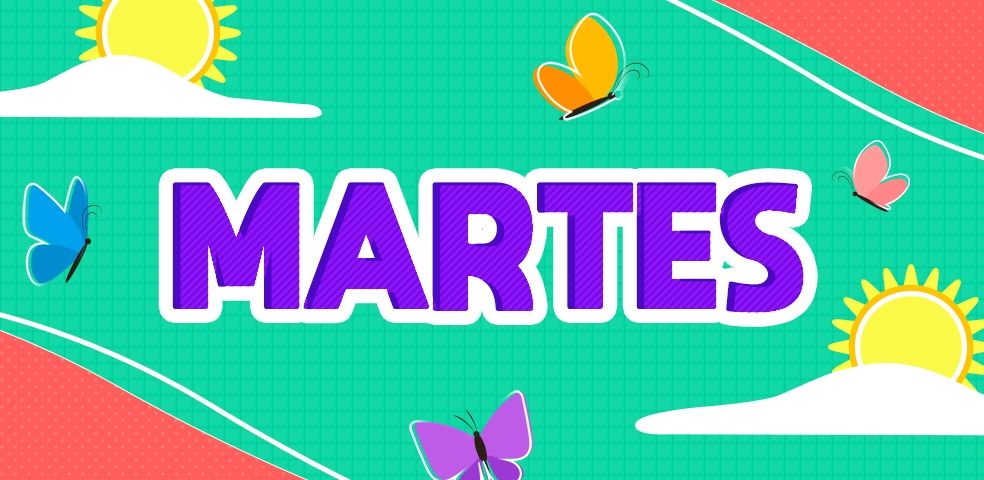 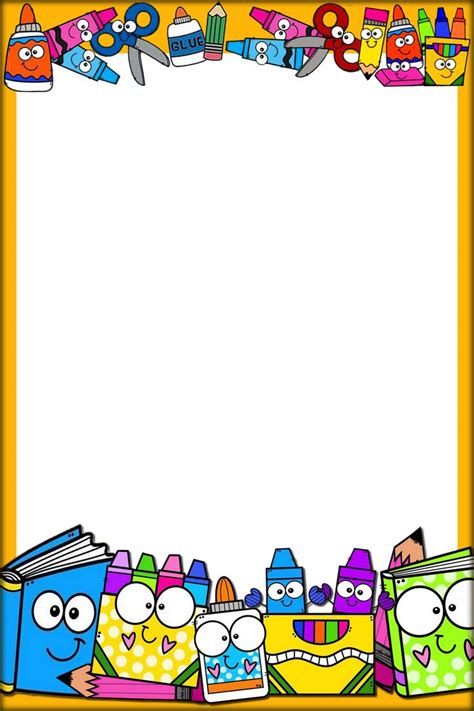 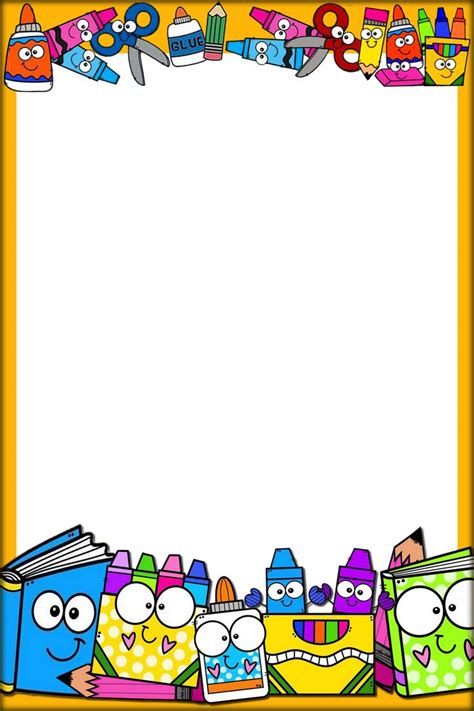 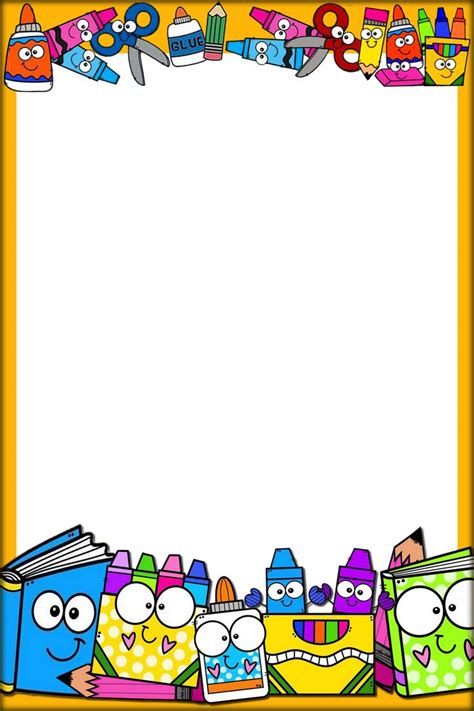 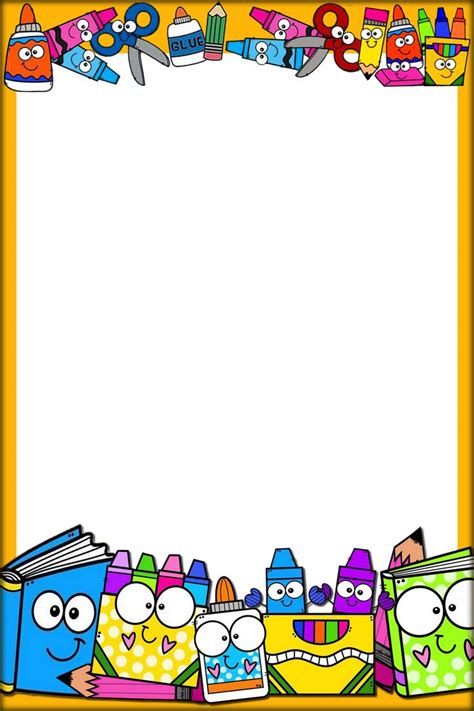 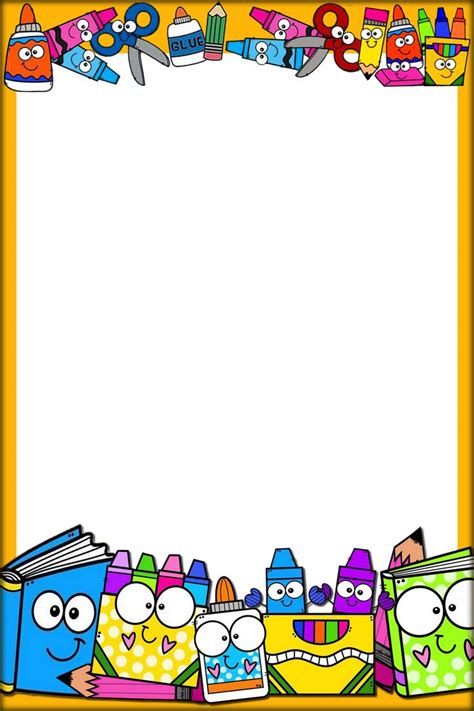 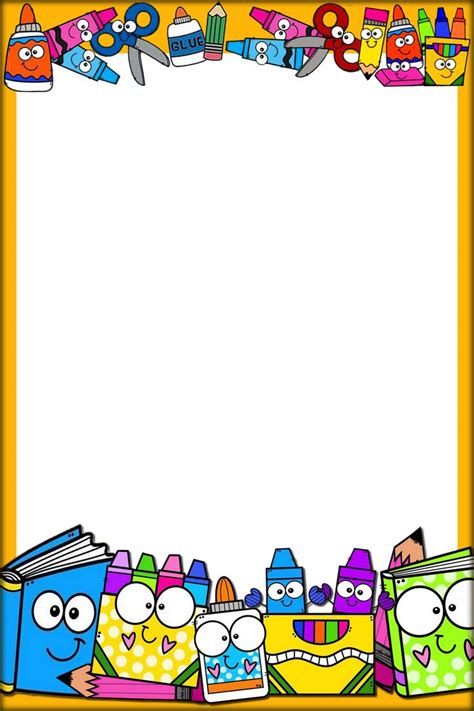 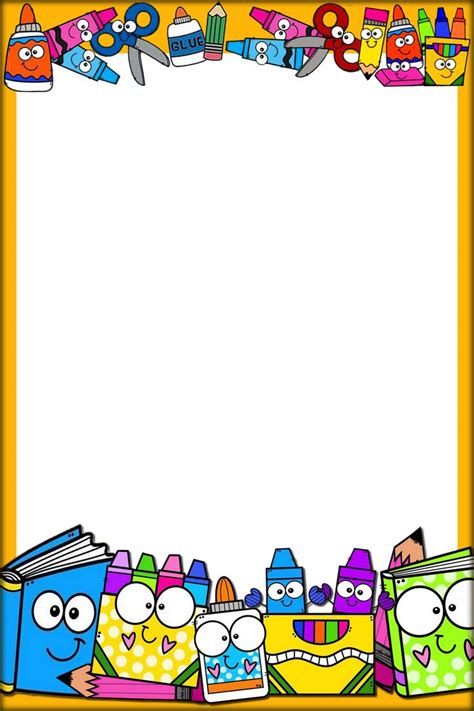 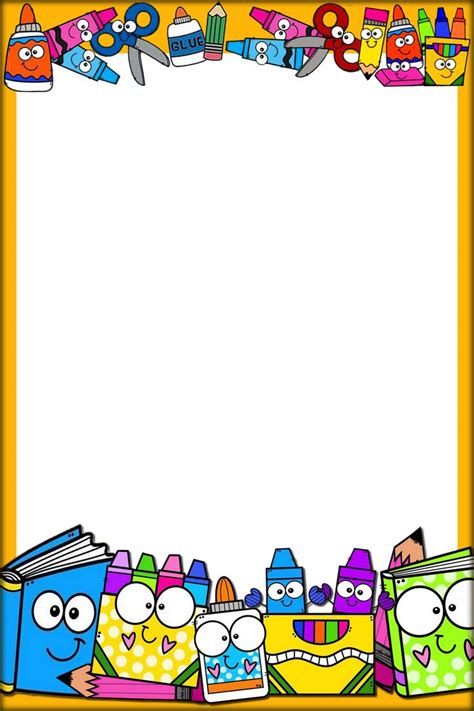 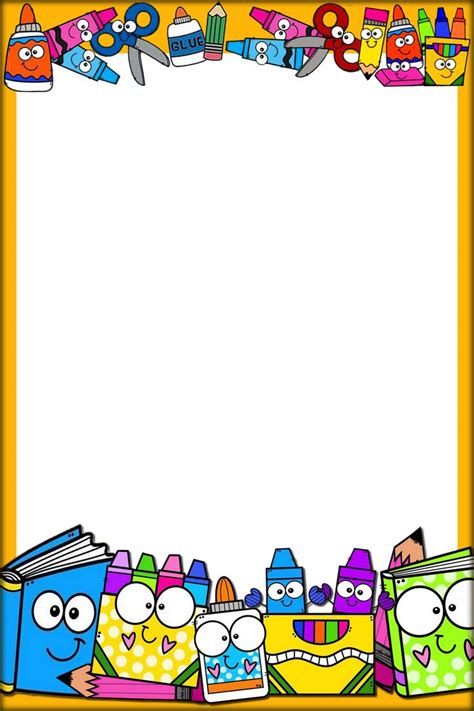 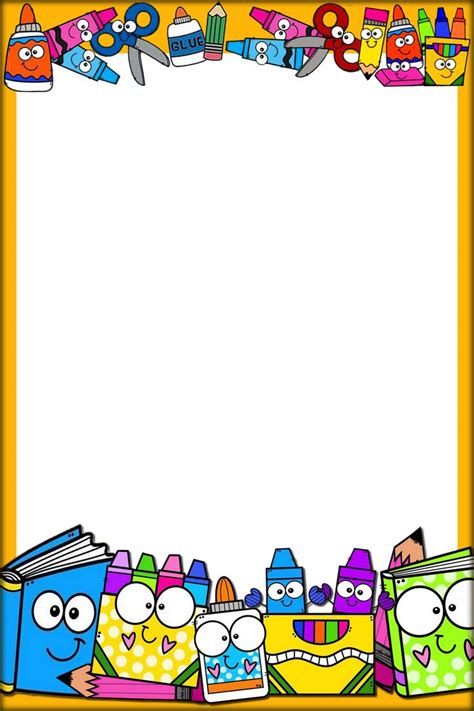 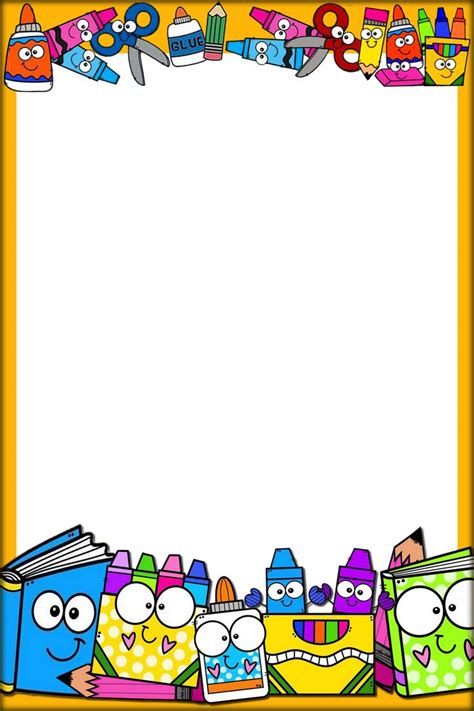 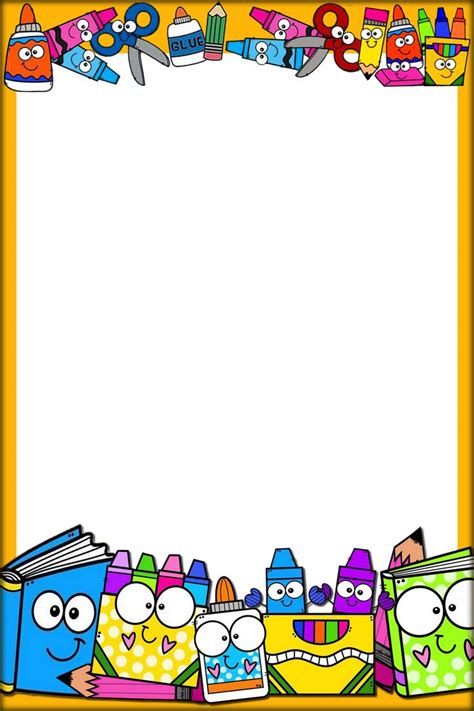 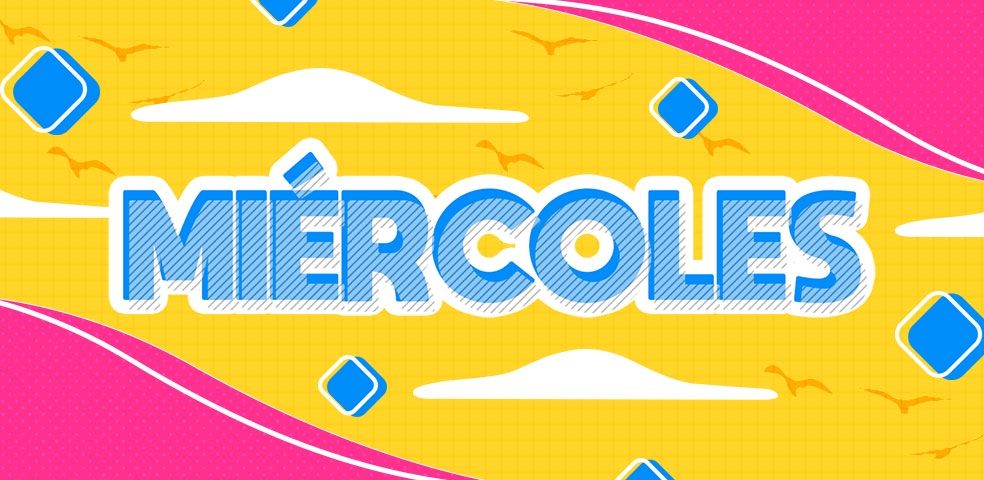 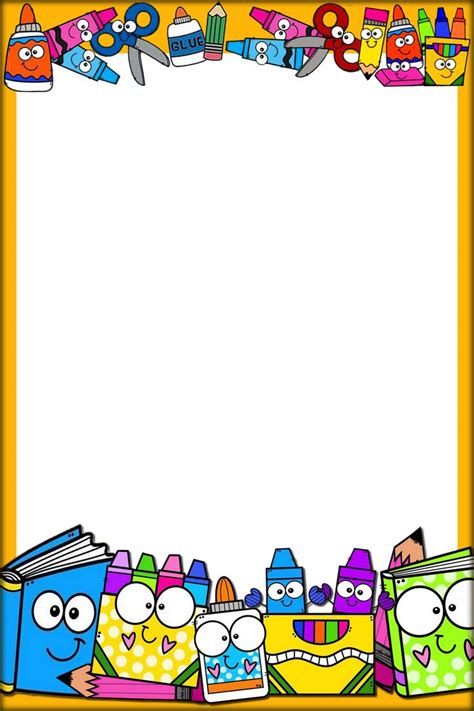 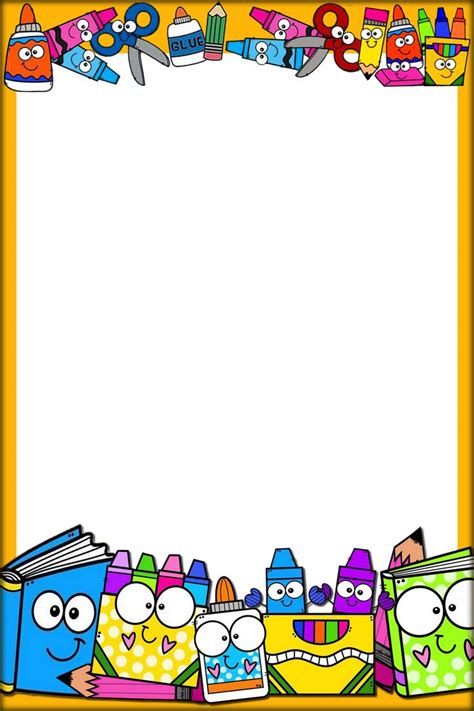 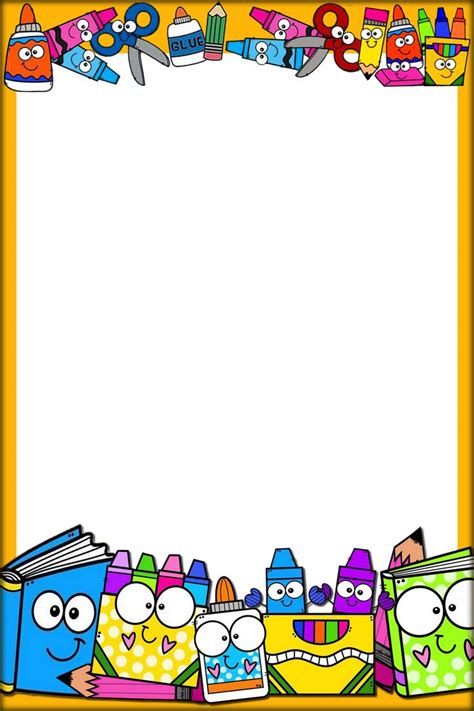 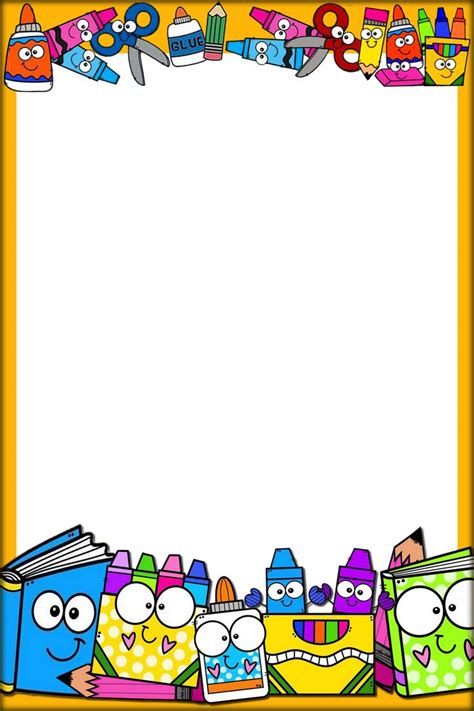 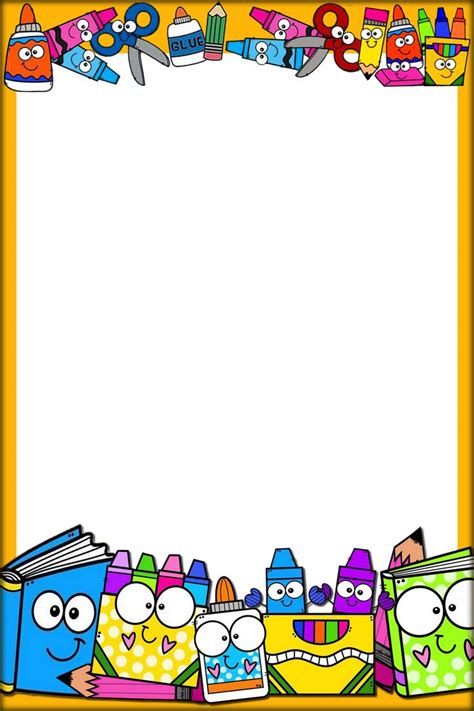 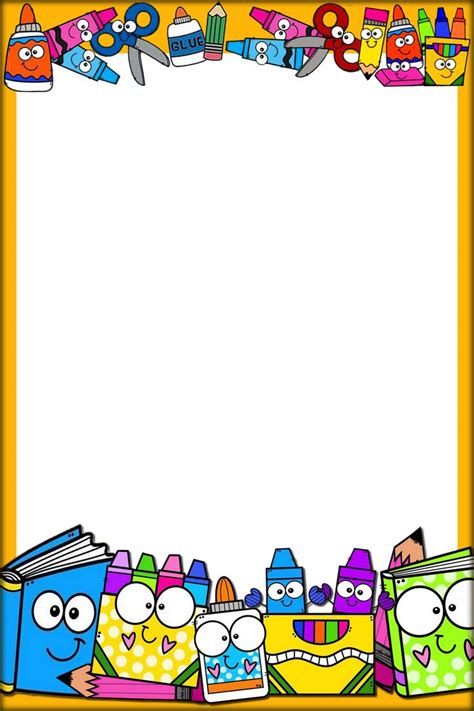 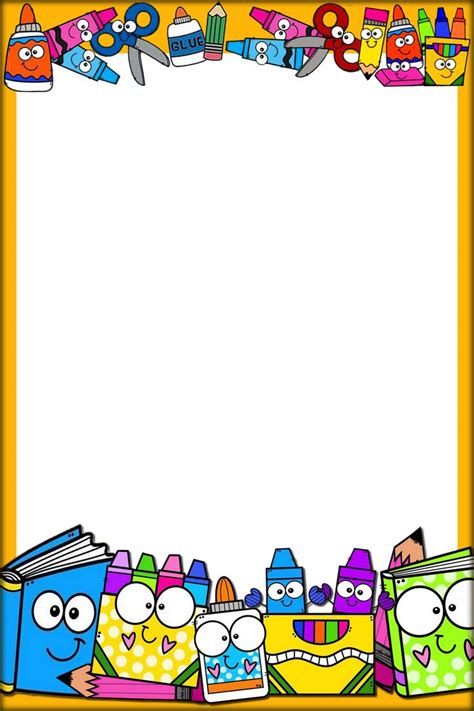 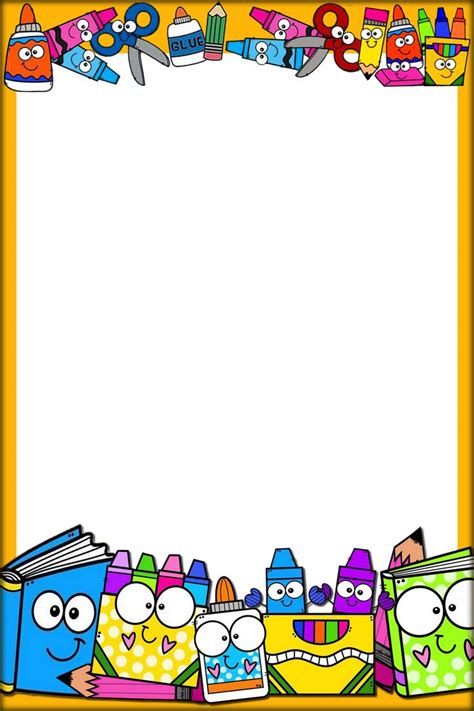 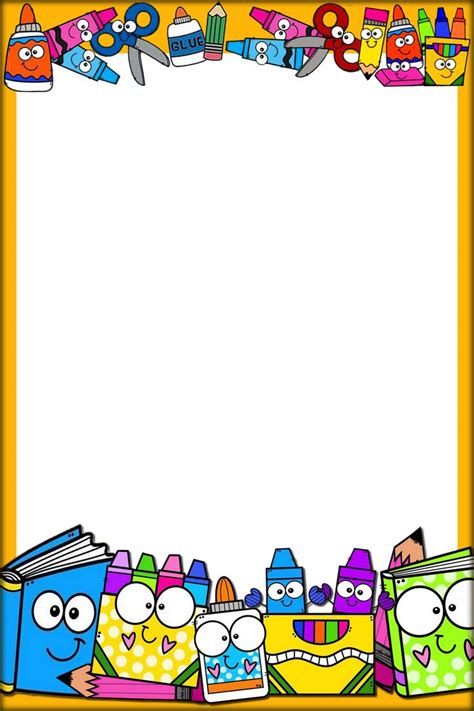 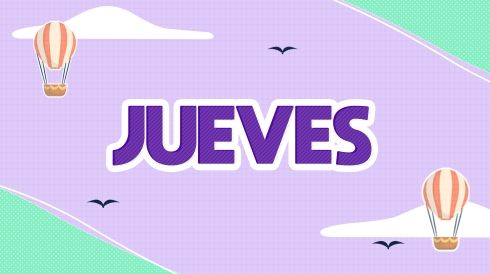 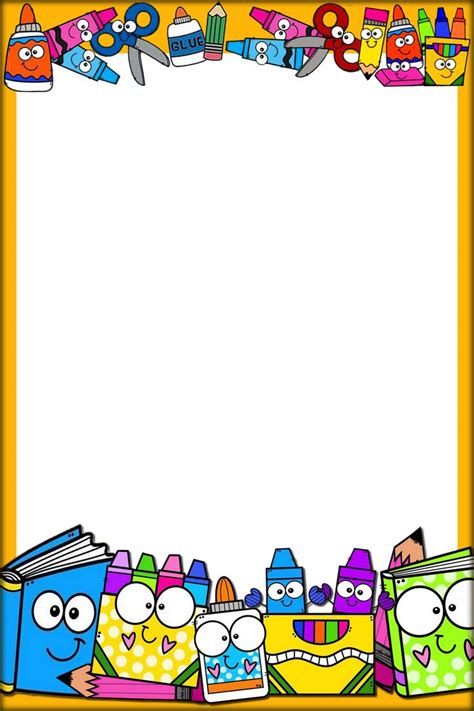 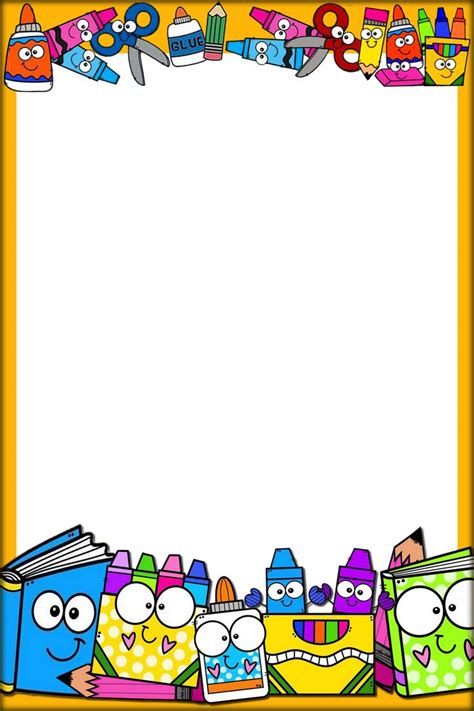 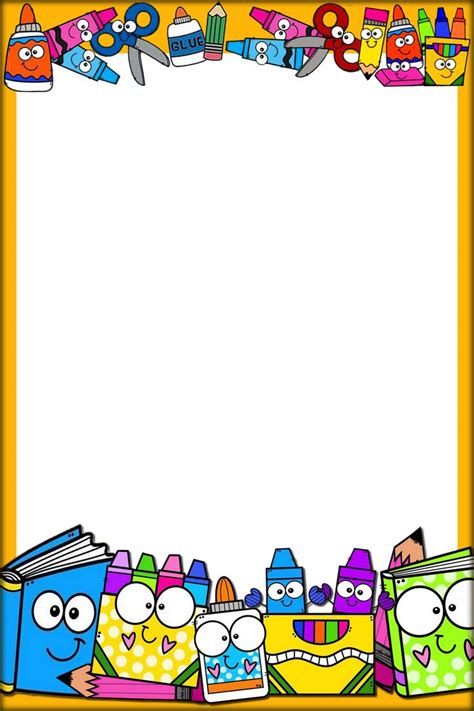 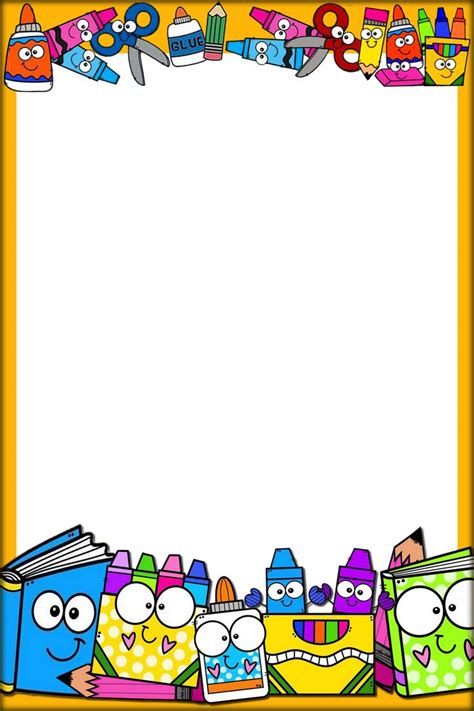 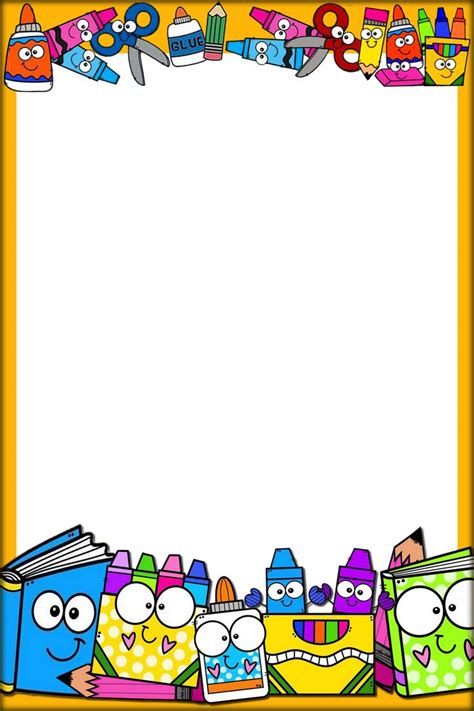 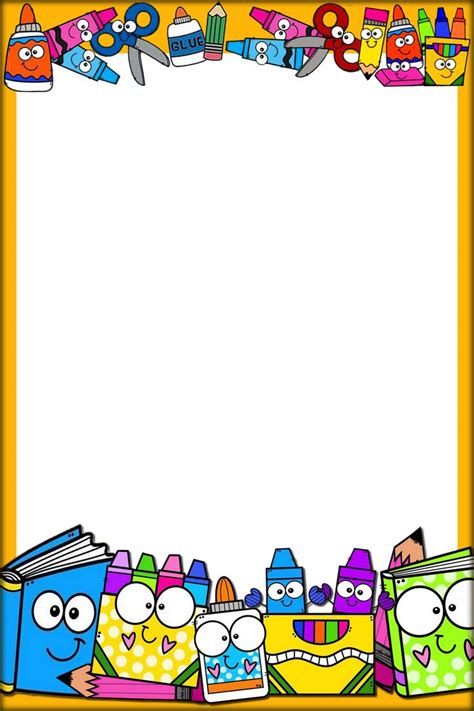 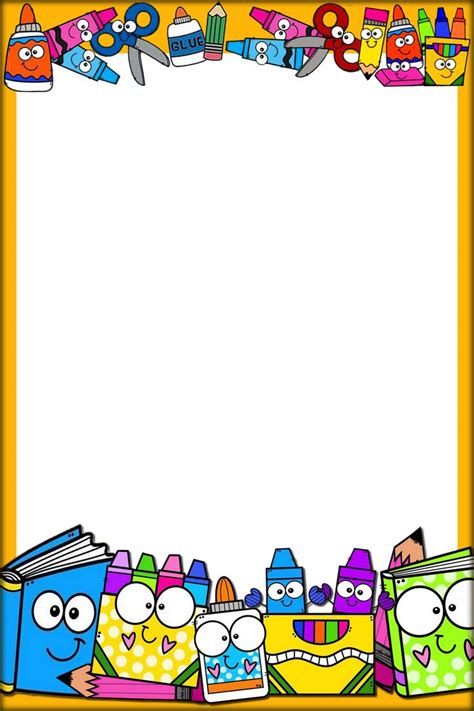 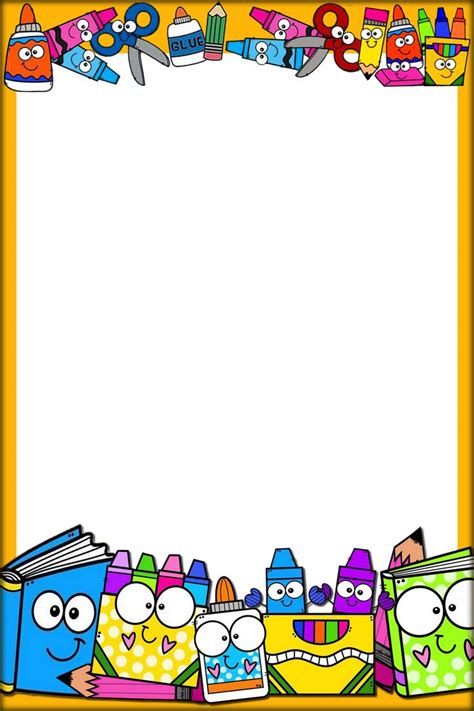 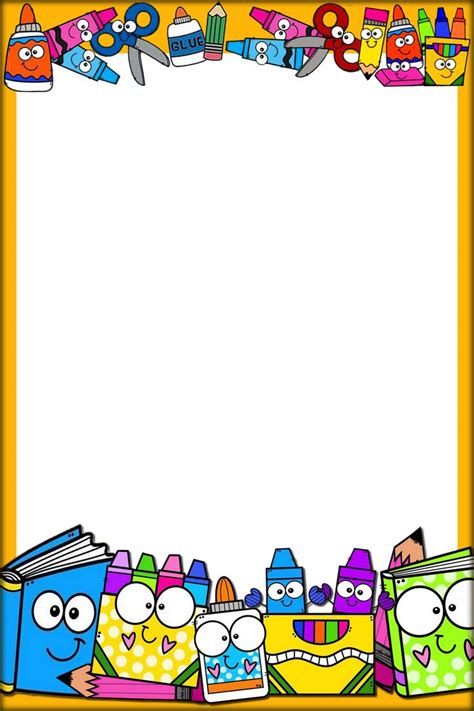 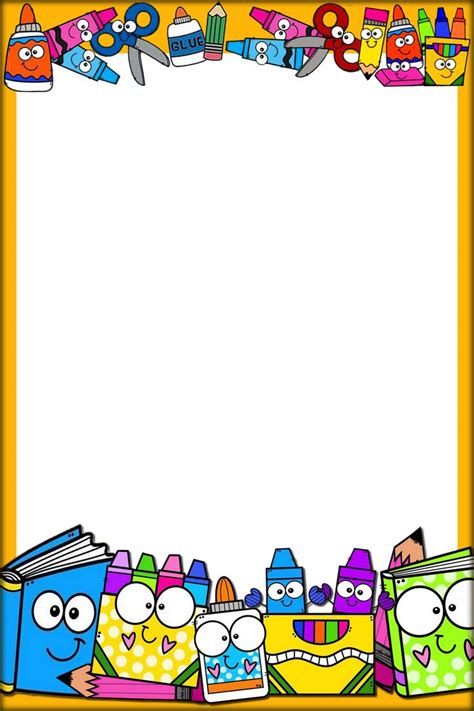 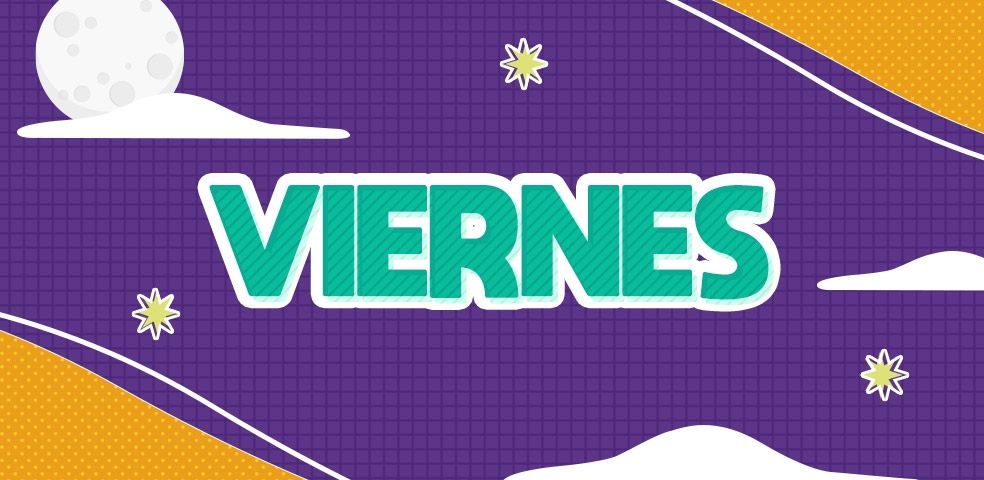 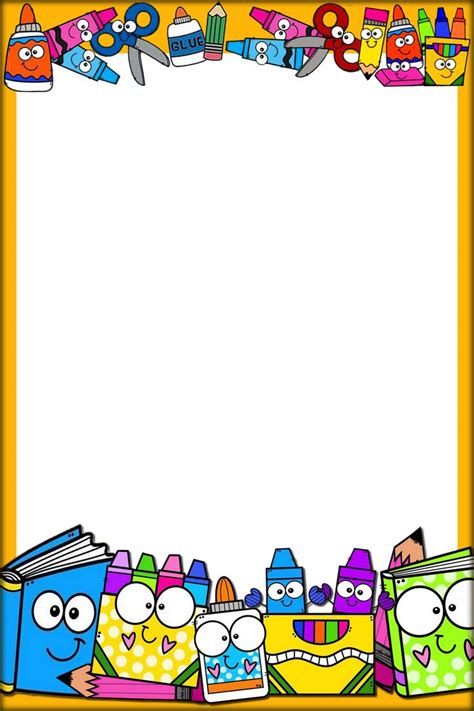 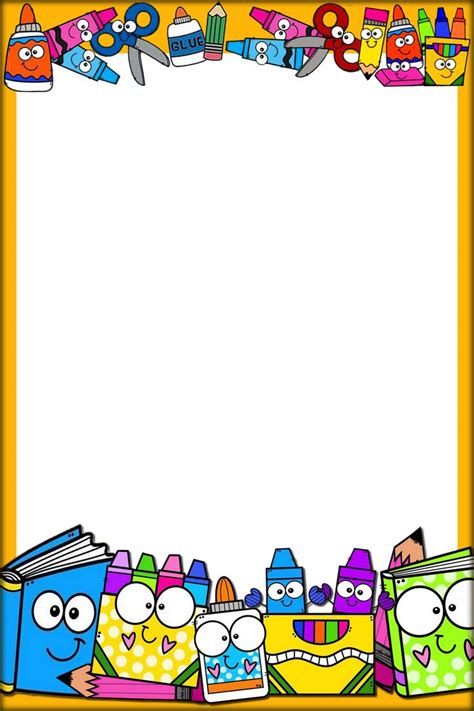 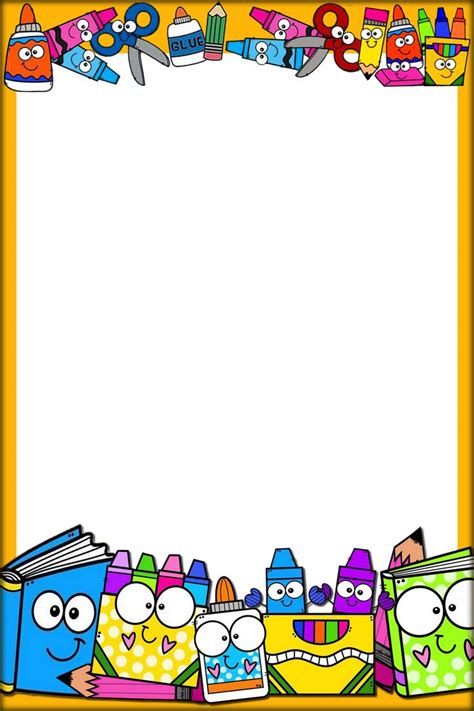 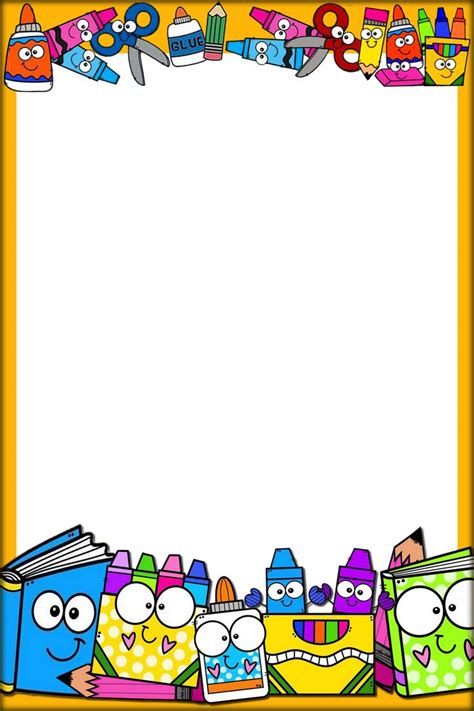 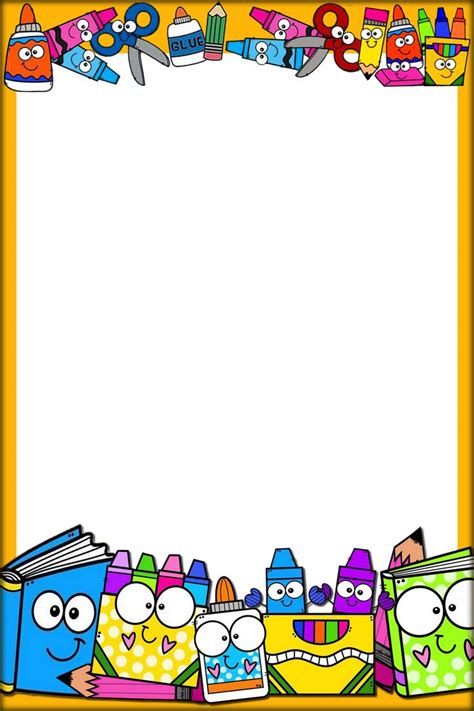 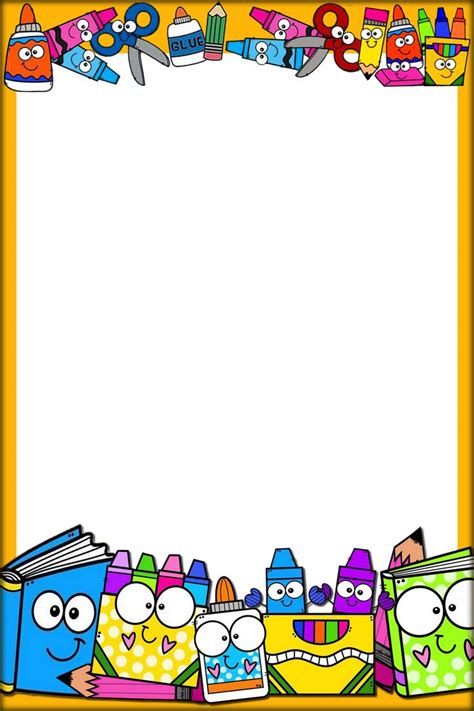 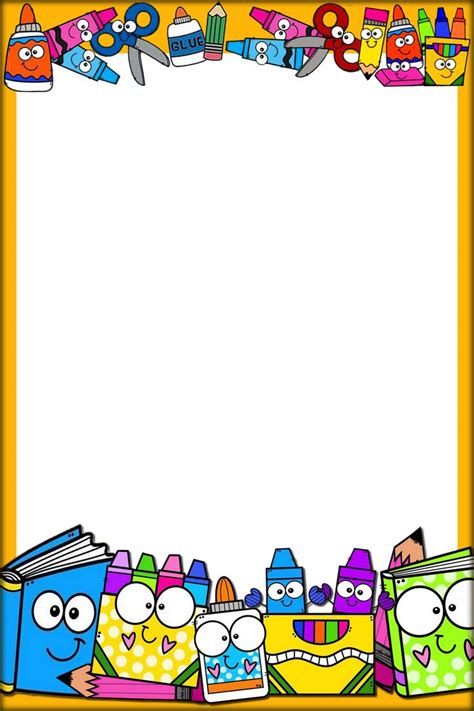 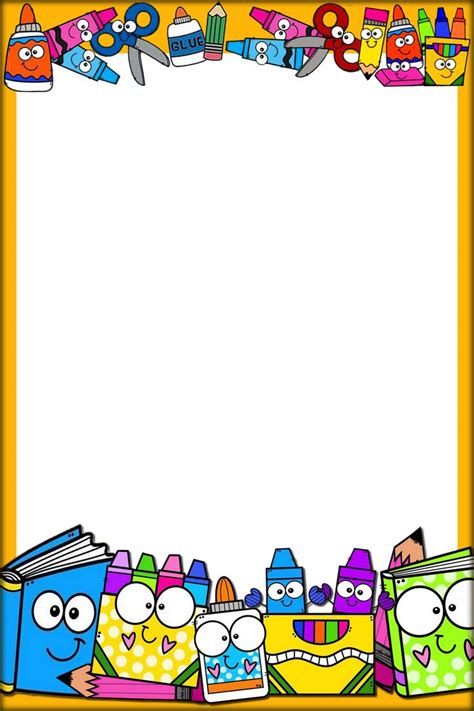 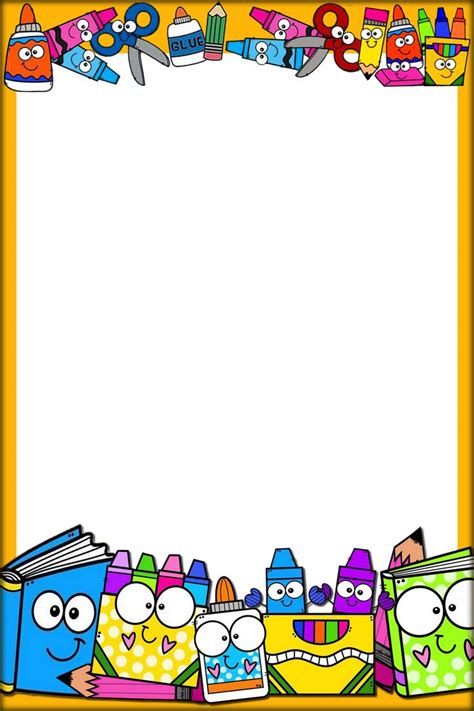 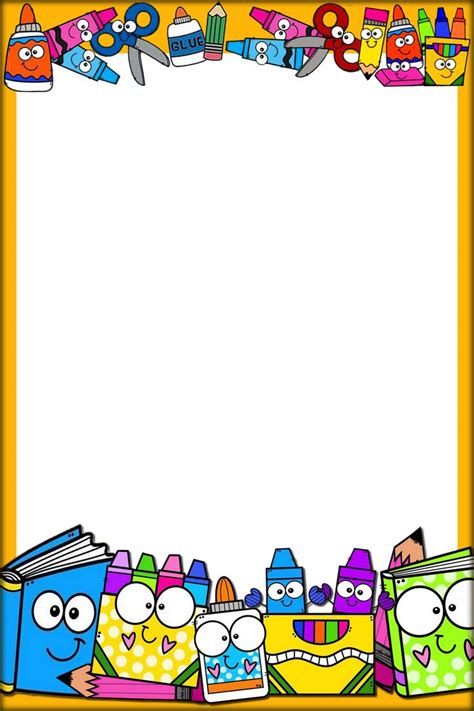 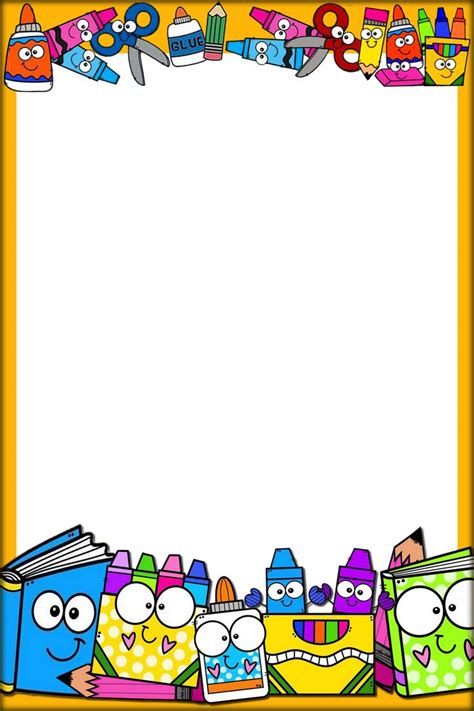 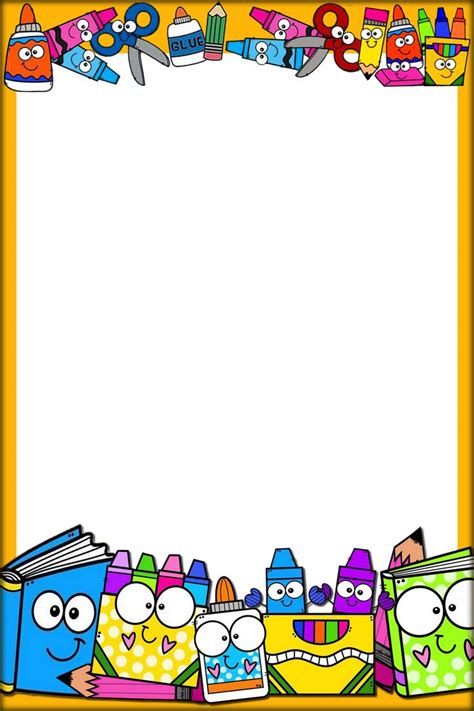 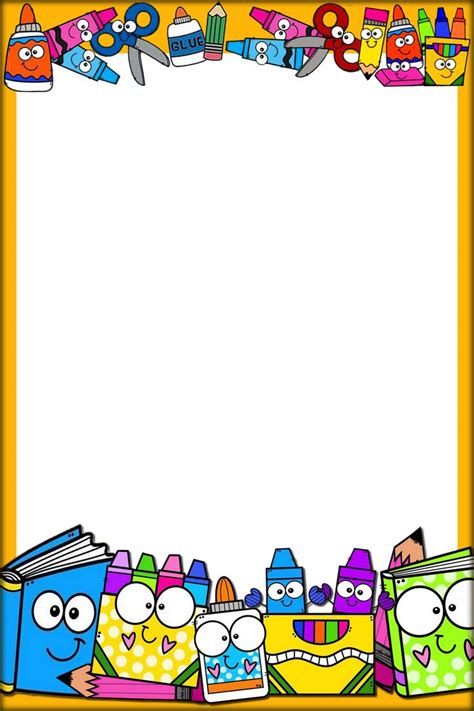 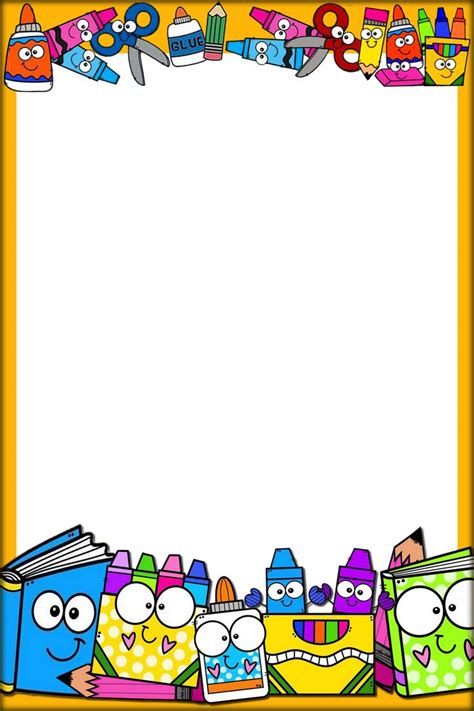 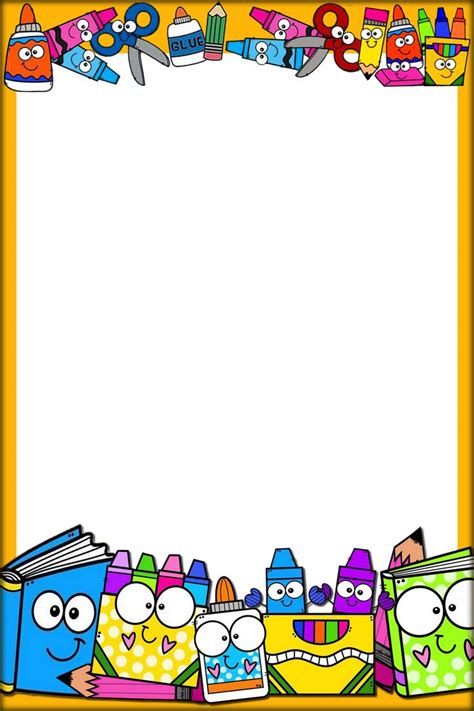